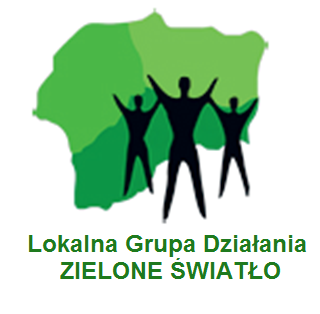 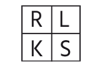 Koncepcja realizacji Rozwoju Lokalnego Kierowanego Przez Społeczność (RLKS) w perspektywie finansowej 2021-2027
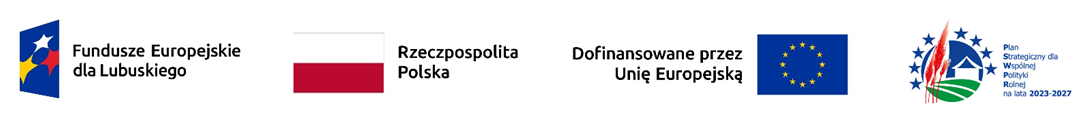 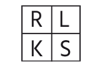 EUROPEJSKI FUNDUSZ SPOŁECZNY EFS+Cel Polityki 4 – Europa o silniejszym wymiarze społecznym przez wdrażanie europejskiego filaru praw socjalnych w ramach programu regionalnego na lata 2021-2027
Fundusze Europejskie Województwa Lubuskiego
FEWL  21-27
Priorytet 7. Lubuski Rozwój Lokalny Kierowany Przez Społeczność
Finansowanie – 95% dofinansowania, 5% wkład własny
Alokacja – 13 000 000,00 EURO
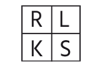 Priorytet 7. Lubuski Rozwój Lokalny Kierowany Przez Społeczność
Działania:
CS f – Aktywizacja społeczności lokalnej w placówkach edukacyjnych
CS g – Lokalne kształcenie dorosłych
CS k – Rozwój gospodarstw zielonych
CS l – Rozwój potencjału społeczności lokalnych
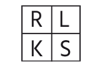 CS f - Aktywizacja społeczności lokalnej w placówkach edukacyjnych
Alokacja – ok. 3 500 000,00 EURO
Główne działania planowane do realizacji – 
Szkoła i przedszkole jako ośrodek kultury i aktywizacji lokalnej społeczności (realizacja projektów w obszarze integracji społecznej w szczególności na obszarach wiejskich dla lokalnej społeczności na bazie ww. placówek kierowanych zarówno do dzieci, jak i dorosłych)
Koszty osobowe
Cel szczegółowy F z EFS+ Z alokacji na ten cel jest przewidziane 739,96 Euro/os. 
    Cel szczegółowy g z EFS+ z alokacji na ten cel przewidziane jest  4690,91 EURO/os.
    Cel szczegółowy k z EFS+ z alokacji na ten cel przewidziane jest   39 891,60 EURO/os.
Cel szczegółowy l z EFS+ z alokacji na ten cel jest 1552,34 EURO/os
Koszty osobowe wynikają z ilorazu alokacji na dany cel i ilości osób wykazanych we wskaźniku produktu w programie
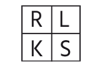 CS f - Aktywizacja społeczności lokalnej w placówkach edukacyjnych
Główne typy Beneficjentów
 LGD, jednostki samorządu terytorialnego (JST), ich związki oraz stowarzyszenia, organizacje non profit,
Jednostki organizacyjne JST
Organizacje pozarządowe,
Przedsiębiorstwa (MŚP) i ich związki i stowarzyszenia, w tym osoby fizyczne prowadzące działalność gospodarczą,
Szkoły, przedszkola i placówki (w rozumieniu ustawy o systemie oświaty) i ich organy prowadzące,
Osoby fizyczne prowadzące działalność oświatową na podstawie odrębnych przepisów
Uczelnie wyższe i ich spółki,
Podmioty ekonomii społecznej.
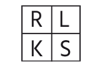 CS f - Aktywizacja społeczności lokalnej w placówkach edukacyjnych
Grupy docelowe -  grupę docelową tworzą wszyscy mieszkańcy objęci lokalna strategia rozwoju.
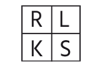 CS g – Lokalne kształcenie dorosłych
Alokacja – ok. 1 500 000,00 EURO
Główne działania planowane do realizacji – Lokalne kształcenie – wspieranie lokalnych inicjatyw na rzecz kształcenia osób dorosłych m. in. poprzez tworzenie lokalnych punktów wsparcia kształcenia osób dorosłych, w tym służących aktywizacji osób starszych, o niskich kwalifikacjach czy osób z niepełnosprawnościami.
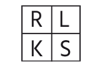 CS g – Lokalne kształcenie dorosłych
Główne typy Beneficjentów
 LGD, jednostki samorządu terytorialnego (JST), ich związki oraz stowarzyszenia, organizacje non profit,
Jednostki organizacyjne JST posiadające osobowość prawną
Organizacje pozarządowe,
Przedsiębiorstwa (MŚP) i ich związki i stowarzyszenia, w tym osoby fizyczne prowadzące działalność gospodarczą,
Szkoły i placówki (w rozumieniu ustawy o systemie oświaty) i ich organy prowadzące,
Osoby fizyczne prowadzące działalność oświatową na podstawie odrębnych przepisów
Podmioty ekonomii społecznej.
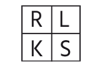 CS g – Lokalne kształcenie dorosłych
Grupy docelowe -  grupę docelową tworzą dorośli mieszkańcy o niskich kwalifikacjach, zagrożenie degradacją lub wykluczeniem z rynku pracy pochodzący z obszaru objętego lokalna strategia rozwoju.
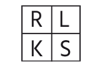 CS k – Rozwój gospodarstw zielonych
Alokacja – ok. 2 300 767,42 EURO
Główne działania planowane do realizacji – rozwój usług w gospodarstwach opiekuńczych.
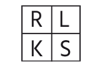 CS k – Rozwój gospodarstw zielonych
Główne typy Beneficjentów
 LGD, jednostki samorządu terytorialnego (JST), ich związki oraz stowarzyszenia, organizacje non profit,
Organizacje pozarządowe,
Przedsiębiorstwa (MŚP) i ich związki i stowarzyszenia, w tym osoby fizyczne prowadzące działalność gospodarczą,
Podmioty ekonomii społecznej.
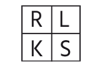 CS k – Rozwój gospodarstw zielonych
Grupy docelowe -  grupę docelową stanowią mieszkańcy wymagający wsparcia w codziennym funkcjonowaniu z obszarów objętych lokalnymi strategiami rozwoju, szczególnie z obszarów wiejskich.
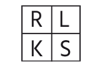 CS l – Rozwój potencjału społeczności lokalnych
Alokacja – ok. 5 699 232,58 EURO
Główne działania planowane do realizacji – wsparcie aktywizacji społecznej i rozwój społeczności lokalnych (działania na rzecz aktywizacji społecznej osób wykluczonych, zagrożonych wykluczeniem i ich rodzin w środowisku lokalnym, budowanie potencjału społeczności lokalnych m.in. Poprzez programy aktywności lokalnej, pikniki sąsiedzkie, zajęcia podwórkowe dla dzieci, świetlice środowiskowe, wsparcie partnerów i organizacji pozarządowych np. w formie szkoleń, działań służących tworzeniu sieci kontaktów i wzmacnianiu dialogu społecznego [w tym programy edukacyjne i szkolenia służące wzmocnieniu oraz promowaniu wiedzy o dialogu społecznym] centra wsparcia NGO)
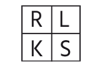 CS l – Rozwój potencjału społeczności lokalnych
Główne typy Beneficjentów
 LGD, jednostki samorządu terytorialnego (JST), ich związki oraz stowarzyszenia, organizacje non profit, spółki komunalne,
Jednostki organizacyjne JST
Organizacje pozarządowe,
Podmioty ekonomii społecznej,
Związki zawodowe,
Organizacje pracodawców,
Organizacje społeczno – zawodowe rolników,
Kościoły i związki wyznaniowe.
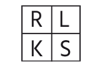 CS l – Rozwój potencjału społeczności lokalnych
Grupy docelowe -  grupę docelową tworzą mieszkańcy wykluczeni społecznie lub zagrożeni wykluczeniem społecznym oraz dzieci pochodzące z obszaru objętego lokalną strategia rozwoju; organizacje pozarządowe szczególnie z obszaru objętego lokalną strategią rozwoju
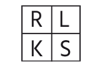 WSKAŹNIKI
Wskaźnik produktu - oznacza wskaźnik służący do pomiaru konkretnych zakładanych wyników danej interwencji. Produktem jest to, co bezpośrednio wytworzono/dostarczono wskutek realizacji operacji wspieranej z EFS+, produkty mierzy się na poziomie osób objętych wsparciem, podmiotów objętych wsparciem .
 Wskaźnik rezultatu-  oznacza wskaźnik służący do pomiaru efektów wspieranych interwencji, szczególnie w odniesieniu do bezpośrednich adresatów, populacji docelowej. Służą one śledzeniu postępów istotnych z punktu widzenia celów programu, a ich celem jest uchwycenie zmiany sytuacji, która może być związana z podmiotami lub uczestnikami objętymi wsparciem.
CS f – Aktywizacja społeczności lokalnej w placówkach edukacyjnych
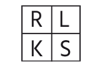 CS g – Lokalne kształcenie dorosłych
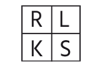 CS g – Lokalne kształcenie dorosłych
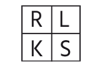 CS k – Rozwój gospodarstw zielonych
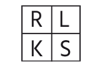 CS k – Rozwój gospodarstw zielonych
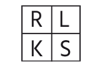 CS l – Rozwój potencjału społeczności lokalnych
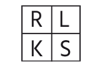 CS l – Rozwój potencjału społeczności lokalnych
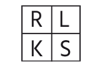 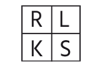 Cross-financing
Cross - financing pozwala na dofinansowanie części wydatków w projekcie realizowanych w ramach Europejskiego Funduszu Społecznego (EFS+) z Europejskiego Funduszu Rozwoju Regionalnego (EFRR). W rezultacie projekt „miękki” może zawierać wydatki, które są faktycznie przypisane projektom „twardym”. W szczególności cross-financing stosuje się w celu realizacji zasady równości szans, a zwłaszcza potrzeb osób z niepełnosprawnościami. 
Jakie wydatki można ponieść w ramach cross-financingu? 
Tylko te, które są związane bezpośrednio z realizacją projektu i należą do następujących kategorii:
zakup nieruchomości,
zakup infrastruktury, przy czym poprzez infrastrukturę rozumie się elementy nieprzenośne, na stałe przytwierdzone do nieruchomości,
dostosowanie lub adaptacja (prace remontowo-wykończeniowe) budynków i pomieszczeń.
Maksymalny udział cross – financingu – nie więcej niż 15% finansowania unijnego
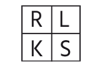 Środki trwałe
Środki trwałe - zgodnie z art. 3 ust. 1 pkt 15 ustawy z dnia 29 września 1994 r. o rachunkowości (Dz. U. z 2019 r. poz. 351, z późn. zm.), z zastrzeżeniem inwestycji, o których mowa w art. 3 ust. 1 pkt 17 tej ustawy, rzeczowe aktywa trwałe i zrównane z nimi, o przewidywanym okresie ekonomicznej użyteczności dłuższym niż rok, kompletne, zdatne do użytku i przeznaczone na potrzeby jednostki organizacyjnej; zalicza się do nich w szczególności: nieruchomości – w tym grunty, prawo użytkowania wieczystego gruntu, budowle i budynki, a także będące odrębną własnością lokale, spółdzielcze własnościowe prawo do lokalu mieszkalnego oraz spółdzielcze prawo do lokalu użytkowego, maszyny, urządzenia, środki transportu i inne rzeczy, ulepszenia w obcych środkach trwałych, inwentarz żywy,
wartość początkowa środka trwałego albo wartości niematerialnej i prawnej w dniu przyjęcia do używania jest wyższa niż 10 000 zł
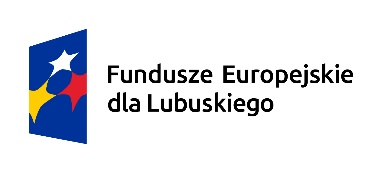 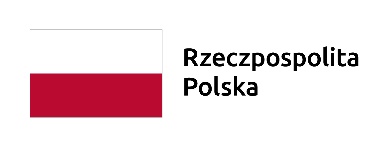 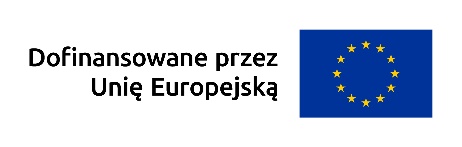 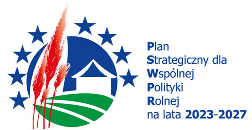 Dziękuję za uwagę
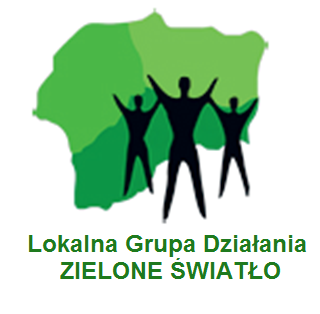 Katarzyna Sylwanowicz


biuro@lgdzs.pl

tel. 530 3108 88
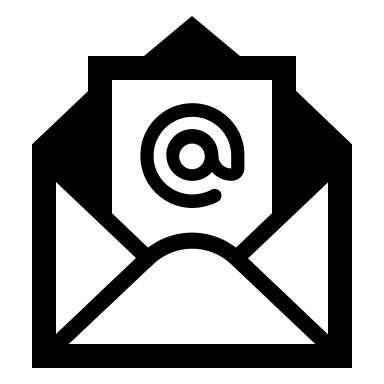 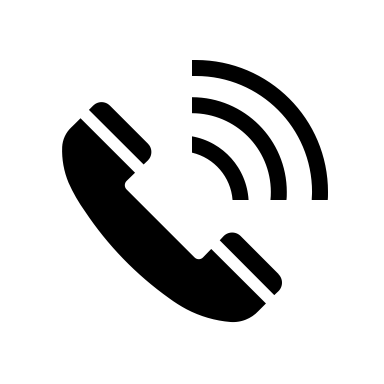